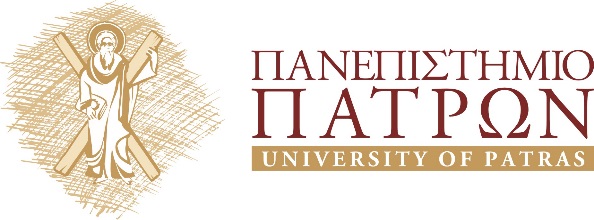 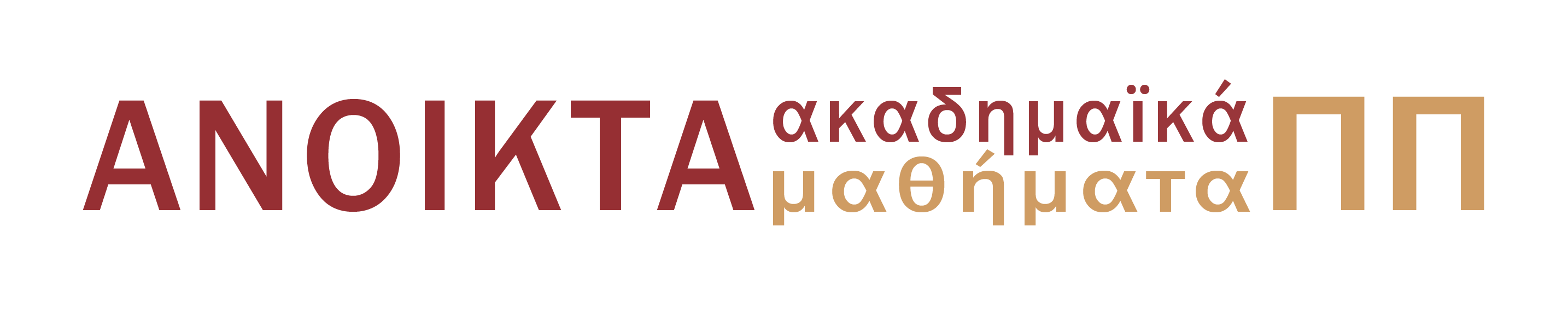 ΦΙΛΟΣΟΦΙΑ ΤΟΥ ΔΙΚΑΙΟΥ Ενότητα 11: Το δίκαιο ως επιστήμη
 Διδάσκων: Μιχαήλ Παρούσης, Αναπλ. Καθηγητής

Σχολή Ανθρωπιστικών και Κοινωνικών ΣπουδώνΤμήμα Φιλοσοφίας
Σκοποί ενότητας
Επιστημονικότητα δικαίου
Κανόνες ουσίας/περιεχομένου 
Κανόνες δικονομικοί
Νομική κρίση
Ο δικαστής
Νομικός τρόπος σκέψης
1.Το δίκαιο και η φιλοσοφία είναι επιστήμη;
Μπορεί να διδάσκουμε και να διδασκόμαστε φιλοσοφία και δίκαιο στο πανεπιστήμιο αλλά αυτό δεν την κάνει αυτομάτως επιστήμη

Θα δούμε αν το δίκαιο και η φιλοσοφία έχουν τουλάχιστον ένα μέρος το οποίο μπορεί να υποστεί επιστημονική επεξεργασία
2. Σχετικά με την απαξία της νομικής ως επιστήμης
Kirkchman: η νομική δεν είναι επιστήμη 
                                                  
                        έχει μεταβλητό αντικείμενο

«Αρκούν τρεις αλλαγές λέξεων σε ένα νόμο και ολόκληρες βιβλιοθήκες νομικής δεν έχουν αξία»
3.Η νομική ονομάζεται επιστήμη
Ο νομομαθής: μεγάλο όγκο γνώσης

Juris consultus → ο νομομαθής συμβουλεύει για νομικά ζητήματα

Juris consulta → οι γνώμες των νομικών

Η έκφραση γνώμης δεν κάνει κάτι αντιεπιστημονικό
4.Juris praecepta haecsunt
Honeste vivere = να ζεις νόμιμα

Neminem laedere = να μην βλάπτεις

Suum quiquo tribuere = να αποδίδεις στον καθένα αυτό που του αξίζει
5.Διαίρεση των νομικών πραγμάτων
Πρόσωπα
Πράγματα              πολλές βασικές κατηγορίες 
Αδικήματα             για τους νομικούς
6.Φιλοσοφία και μια θεωρία του δικαίου
Στο δίκαιο θέλουμε να ξέρουμε και τι είναι ένας κανόνας

Άρα, χρειαζόμαστε μια φιλοσοφία και μια θεωρία του δικαίου που να μας λέει τι είναι αυτοί οι κανόνες
7. Μεθοδολογία του δικαίου
Θέλουμε επίσης να ξέρουμε πώς ένας νομικός εφαρμόζει και ερμηνεύει τους κανόνες

Άρα, θέλουμε μια μεθοδολογία του δικαίου
8.Κοινωνιολογία του δικαίου
Θέλουμε να ξέρουμε πώς λειτουργεί το δίκαιο σε μια κοινωνία σαν ρυθμιστικό σύστημα

 Άρα, θέλουμε μια κοινωνιολογία του δικαίου
9.Επεξεργασία της ιστορίας του δικαίου
Θέλουμε να ξέρουμε τι έχει ισχύσει μέχρι σήμερα στην ιστορία του δικαίου

Άρα, θέλουμε και μια επεξεργασία της ιστορίας του δικαίου
10. Νομική κρίση
Τα νομικά τελικά είναι κρίση

Νομική φυσιολογία

Νομική παθολογία

Στηρίζεται στην έννοια του δικαιώματος
11.Δομή κανόνων δικαίου
Οι κανόνες του δικαίου έχουν όρους και αποτελέσματα

 Η κρίση που στηρίζεται σε μια φρονητική λειτουργία εξαρτάται από την πλήρωση των όρων ενός κανόνα δικαίου

 Και αυτή είναι η λεγόμενη δικαιοδοτική πράξη
12. Τα πέντε μέρη του αστικού δικαίου
Γενικές αρχές
Ενοχικό δίκαιο 
Εμπράγματο δίκαιο
Οικογενειακό δίκαιο
Κληρονομικό δίκαιο
13.Επιστημονικότητα δικαίου
Οι λύσεις διαφέρουν αλλά οι κατηγοριοποιήσεις υπάρχουν για χρόνια

Γι’ αυτό και αυτό που θεωρείται μεταβλητό στο δίκαιο δεν αλλοιώνει την επιστημονικότητα και την συστηματικότητα του δικαίου
14.Ο δικαστής
Δικαστής = δημόσιος λειτουργός  → του έχει εμπιστευτεί η πολιτεία μία συγκεκριμένη δημόσια λειτουργία  
 
Δικαιοδοτική πράξη: μορφή μιας απόφασης
15.Νομικός τρόπος σκέψη
Για να εκδοθεί μια απόφαση έχουμε τον λεγόμενο νομικό τρόπο σκέψης

Κρίση για το παραδεκτό της αγωγής

Κρίση για το βάσιμο της αγωγής
16.Βασικές κατηγορίες του παραδεκτού μιας αγωγής
Ένας δικαστής κοιτάει αν έχει αρμοδιότητα:
 
καθ’ ύλην 

 κατά τόπον
17.Το βάσιμο της αγωγής
Το βάσιμο της αγωγής είναι το τελικό στοιχείο, το οποίο κρίνει ο δικαστής για να κάνει δεκτή ή όχι μια αγωγή
18.Ευθύνη από αδικοπραξία
Αδικοπραξία → η βιοτική περίπτωση στην οποία έχουμε ζημιώσει ή περιορίσει την ελευθερία του άλλου χωρίς να έχουμε πριν κάποια σχέση μαζί του → έχουμε τη γέννηση μιας πρωτότυπης διαφοράς μεταξύ προσώπων
Ευθύνη → η  υποχρέωσή μου απέναντι σε κάποιον άλλον να αποκαταστήσω την βλάβη που του προκάλεσα
Τέλος ενότητας
Σημείωμα Αναφοράς
Copyright Πανεπιστήμιο Πατρών, Παρούσης Μιχαήλ 2015. «Φιλοσοφία του Δικαίου. Το δίκαιο ως επιστήμη». Έκδοση: 1.0. Πάτρα 2014. Διαθέσιμο από τη δικτυακή διεύθυνση:  https://eclass.upatras.gr/courses/PHIL1918/
Χρηματοδότηση
Το παρόν εκπαιδευτικό υλικό έχει αναπτυχθεί στo πλαίσιo του εκπαιδευτικού έργου του διδάσκοντα.
Το έργο «Ανοικτά Ακαδημαϊκά Μαθήματα στο Πανεπιστήμιο Πατρών» έχει χρηματοδοτήσει μόνο την αναδιαμόρφωση του εκπαιδευτικού υλικού. 
Το έργο υλοποιείται στο πλαίσιο του Επιχειρησιακού Προγράμματος «Εκπαίδευση και Δια Βίου Μάθηση» και συγχρηματοδοτείται από την Ευρωπαϊκή Ένωση (Ευρωπαϊκό Κοινωνικό Ταμείο) και από εθνικούς πόρους.
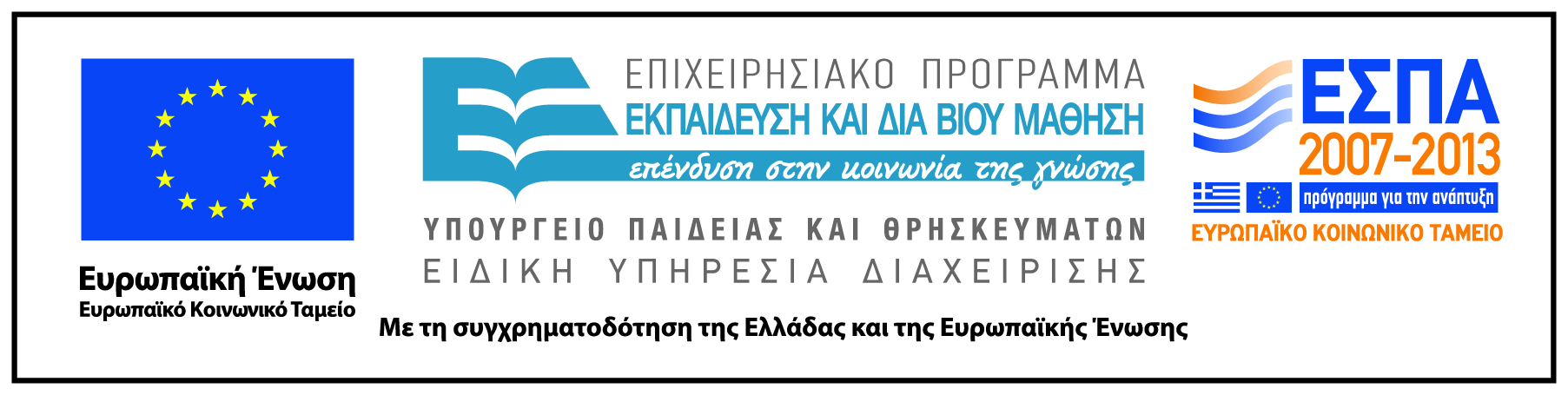 Σημείωμα Αδειοδότησης
Το παρόν υλικό διατίθεται με τους όρους της άδειας χρήσης Creative Commons Αναφορά, Μη Εμπορική Χρήση Παρόμοια Διανομή 4.0 [1] ή μεταγενέστερη, Διεθνής Έκδοση.   Εξαιρούνται τα αυτοτελή έργα τρίτων π.χ. φωτογραφίες, διαγράμματα κ.λ.π.,  τα οποία εμπεριέχονται σε αυτό και τα οποία αναφέρονται μαζί με τους όρους χρήσης τους στο «Σημείωμα Χρήσης Έργων Τρίτων».



    
                 
[1] http://creativecommons.org/licenses/by-nc-sa/4.0/
 

Ως Μη Εμπορική ορίζεται η χρήση:
που δεν περιλαμβάνει άμεσο ή έμμεσο οικονομικό όφελος από την χρήση του έργου, για το διανομέα του έργου και αδειοδόχο
που δεν περιλαμβάνει οικονομική συναλλαγή ως προϋπόθεση για τη χρήση ή πρόσβαση στο έργο
που δεν προσπορίζει στο διανομέα του έργου και αδειοδόχο έμμεσο οικονομικό όφελος (π.χ. διαφημίσεις) από την προβολή του έργου σε διαδικτυακό τόπο

Ο δικαιούχος μπορεί να παρέχει στον αδειοδόχο ξεχωριστή άδεια να χρησιμοποιεί το έργο για εμπορική χρήση, εφόσον αυτό του ζητηθεί.
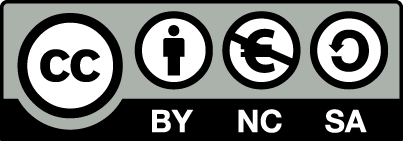